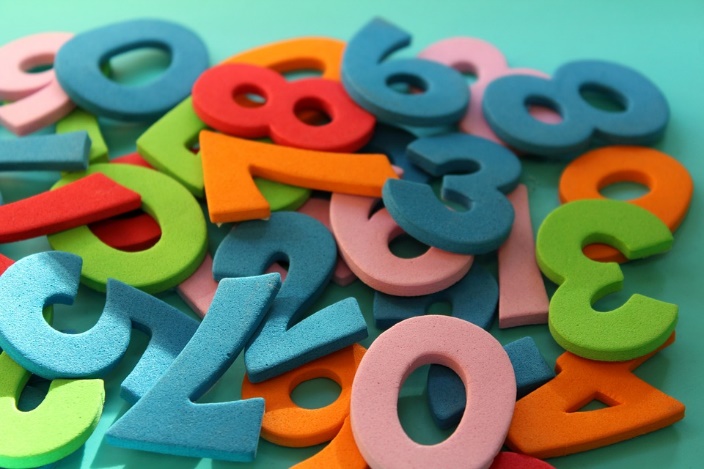 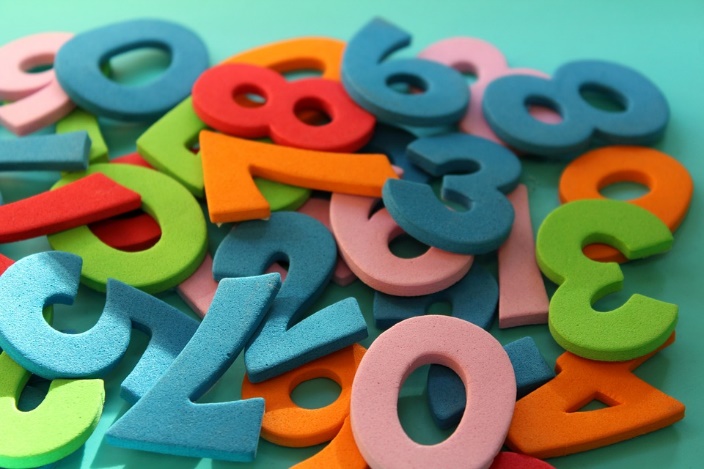 人教版小学数学三年级上册
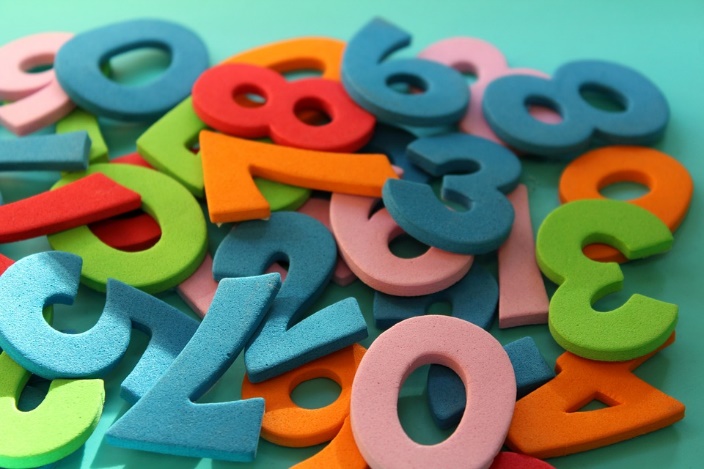 4.1  加法
MENTAL HEALTH COUNSELING PPT
第4单元 万以内加法和减法
讲解人：PPT818  时间：20XX
学习目标
1、让学生经历探索三位数加两、三位数笔算方法的过程，并能熟练地进行万以内连续进位加法的计算。
2、使学生比较透彻地理解万以内笔算加法的计算法则，进一步掌握加法的计算法则，提高学生的计算水平。
3、培养学生知识迁移的思想，帮助学生形成认真细心地进行计算的习惯。
4、培养学生独立探究、合作交流的学习习惯，激发学习数学的兴趣。
学习重难点
【学习重点】
能应用加法法则准确地计算三位数加两、三位数进位和不进位的加法题；能应用法则准确地计算三位数连续进位的加法题。
【学习难点】
理解笔算加法的算理；掌握三位数连续进位加法的计算法则。
3 8 0
＋   5 5 0
温故而知新
算一算
3 8 0
＋   5 5 0
温故而知新
算一算
几百几十加几百几十怎样笔算？
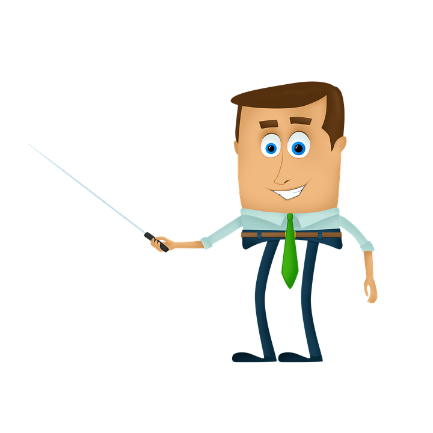 1
9
3
0
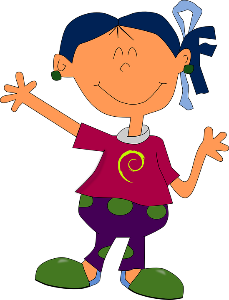 3 8 0
＋   5 5 0
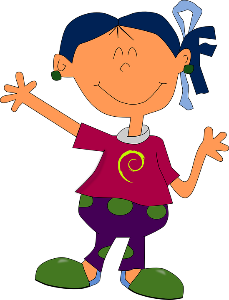 相同数位对齐，从个位加起。
温故而知新
算一算
几百几十加几百几十怎样笔算？
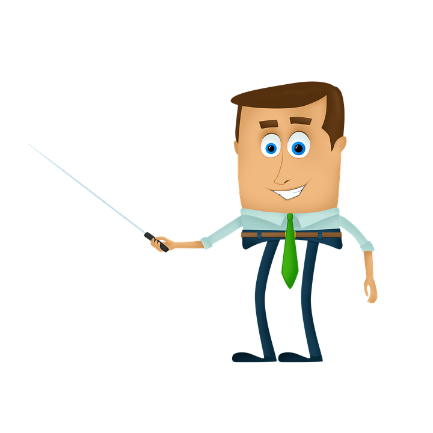 1
9
3
0
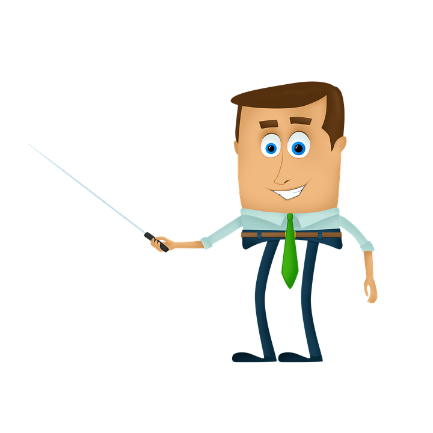 为什么百位上不是8？
3 8 0
＋   5 5 0
温故而知新
算一算
1
9
3
0
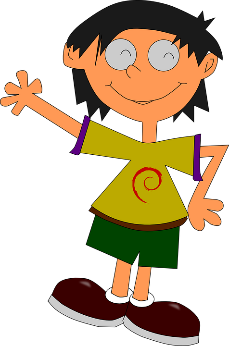 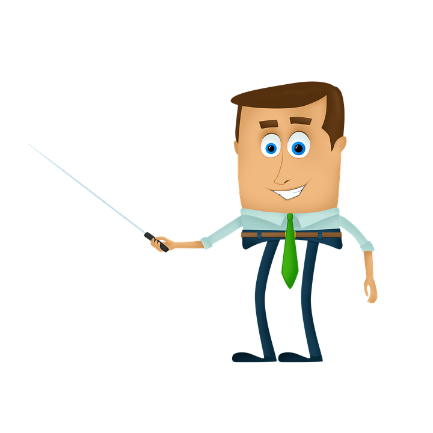 为什么百位上不是8？
3 8 0
＋   5 5 0
温故而知新
算一算
1
9
3
0
十位相加满十向百位进1，百位上3＋5＋进位1＝9。
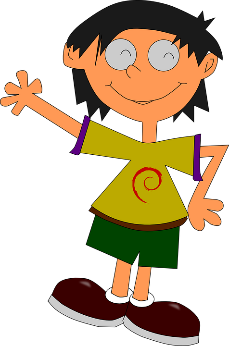 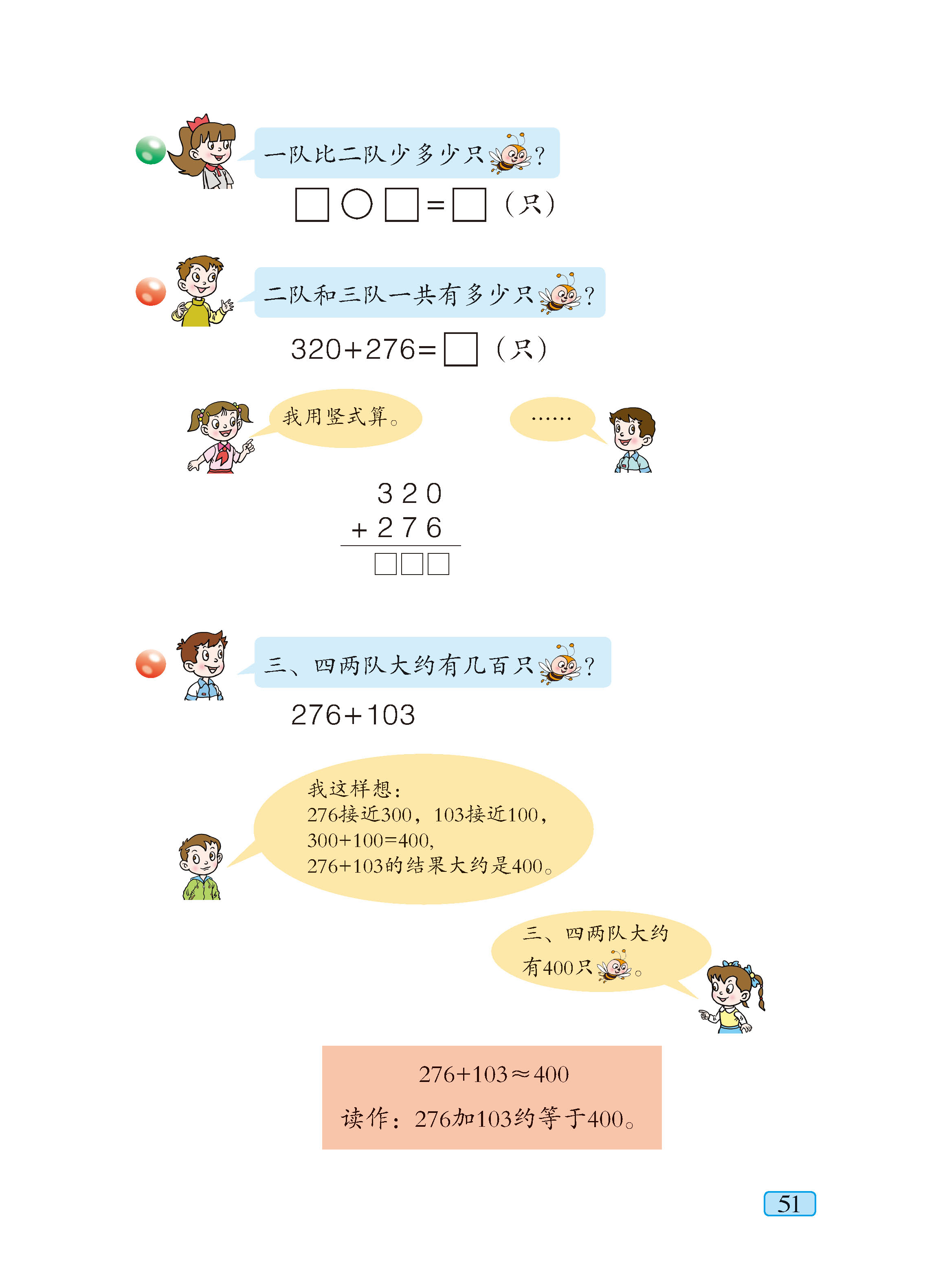 （1）一队和二队一共有多少只           ？
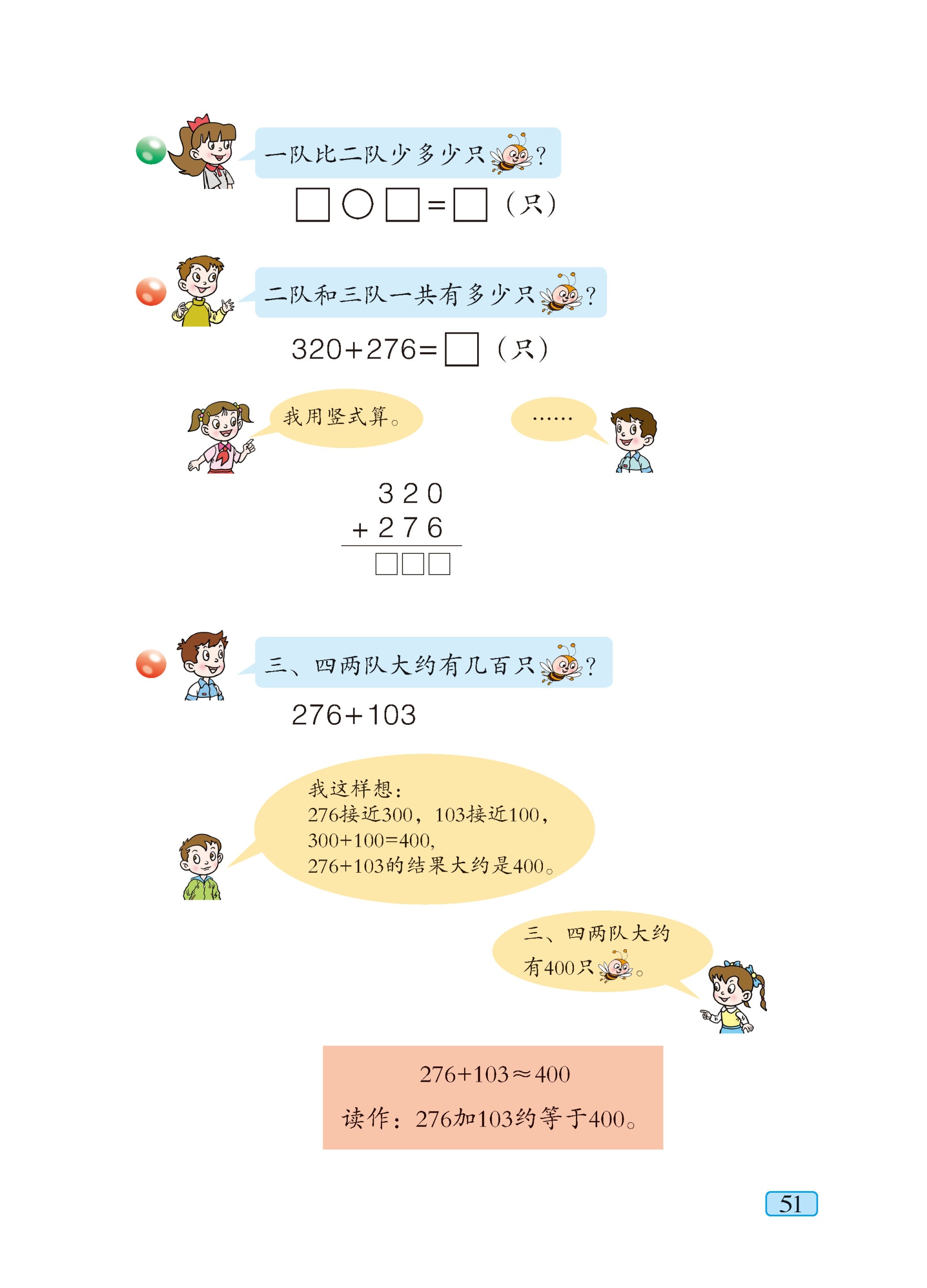 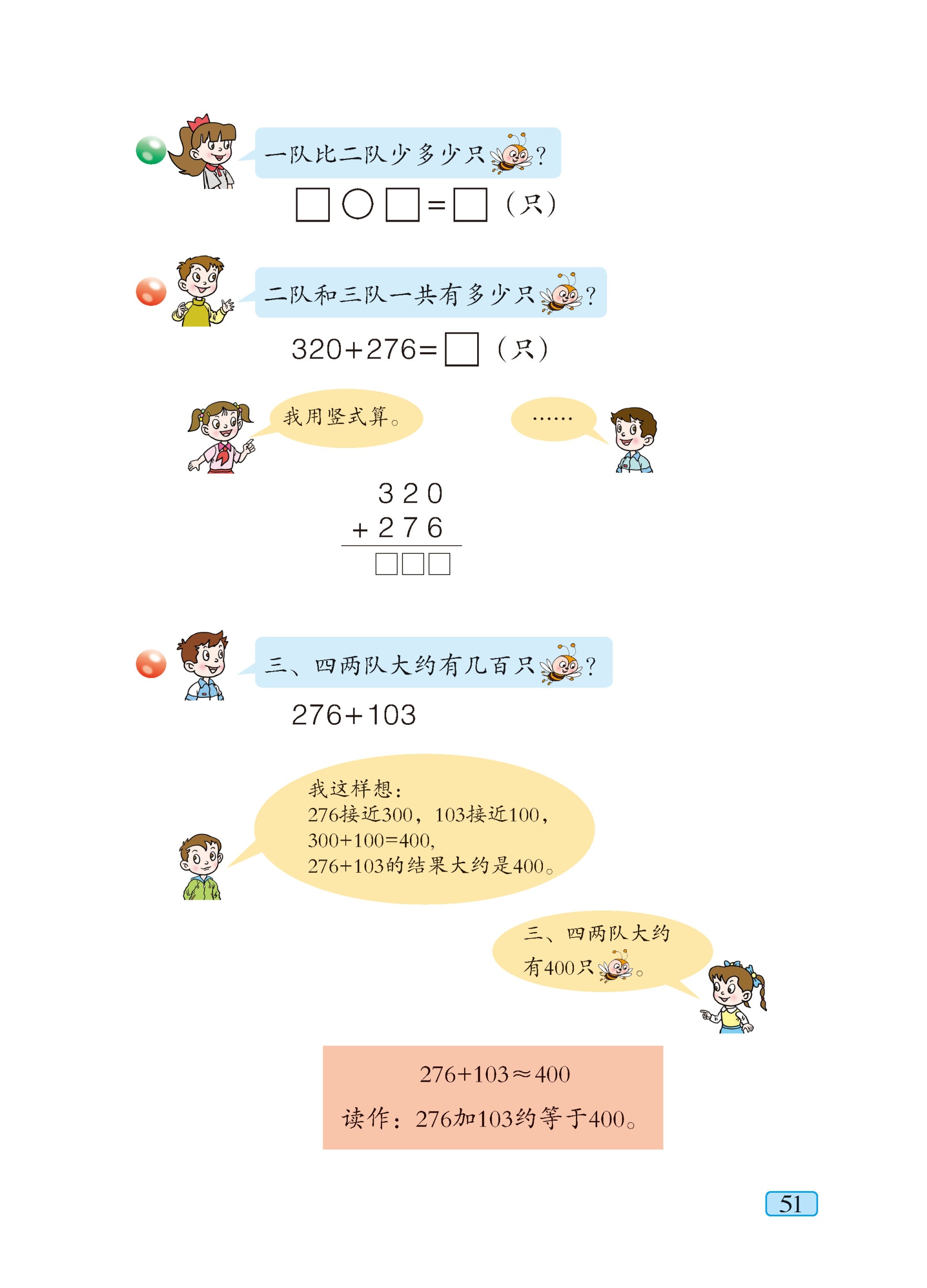 二队有210只
一队有320只
新知探究
动动脑
320 + 210 =               （只）
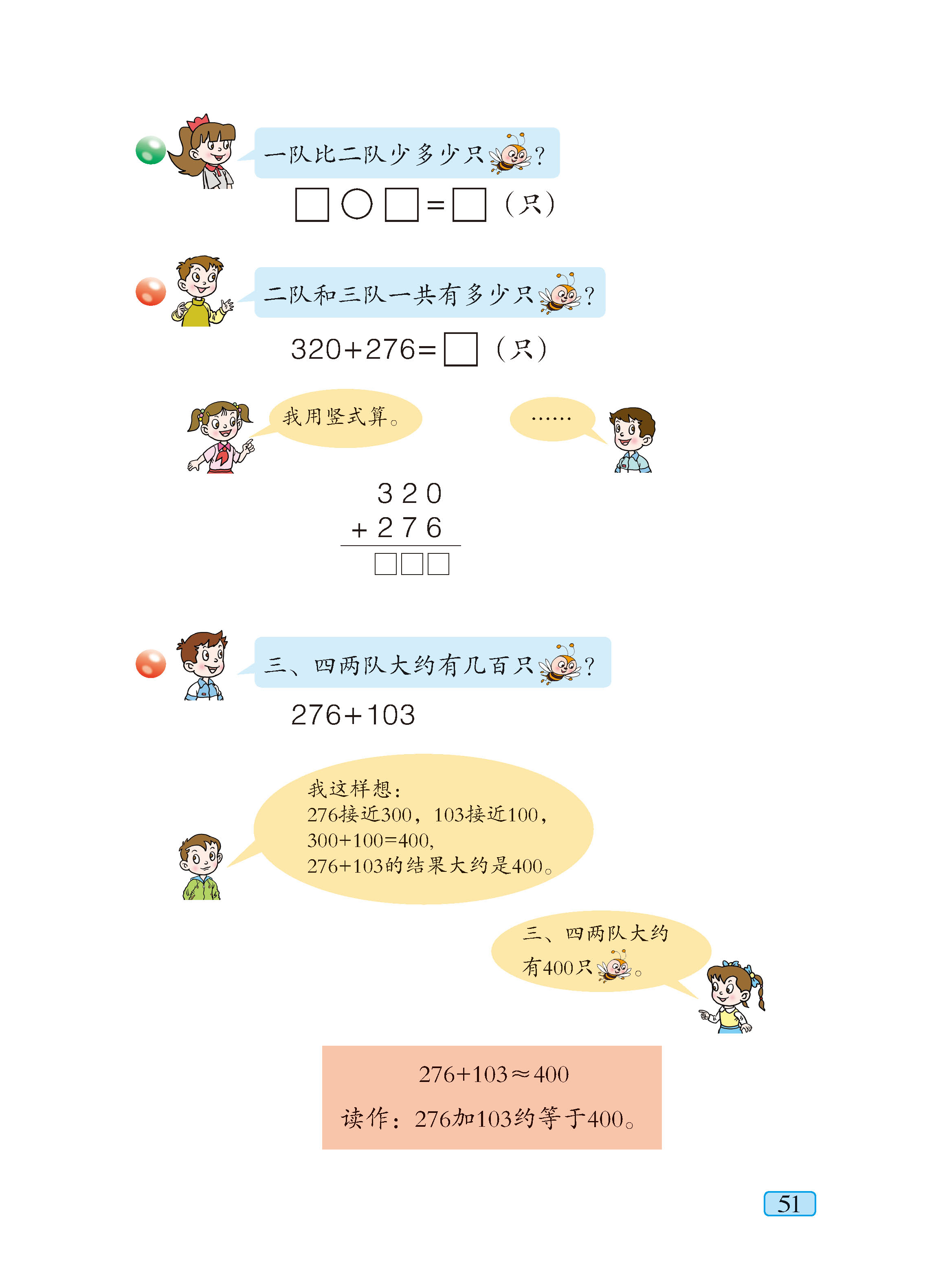 （1）一队和二队一共有多少只           ？
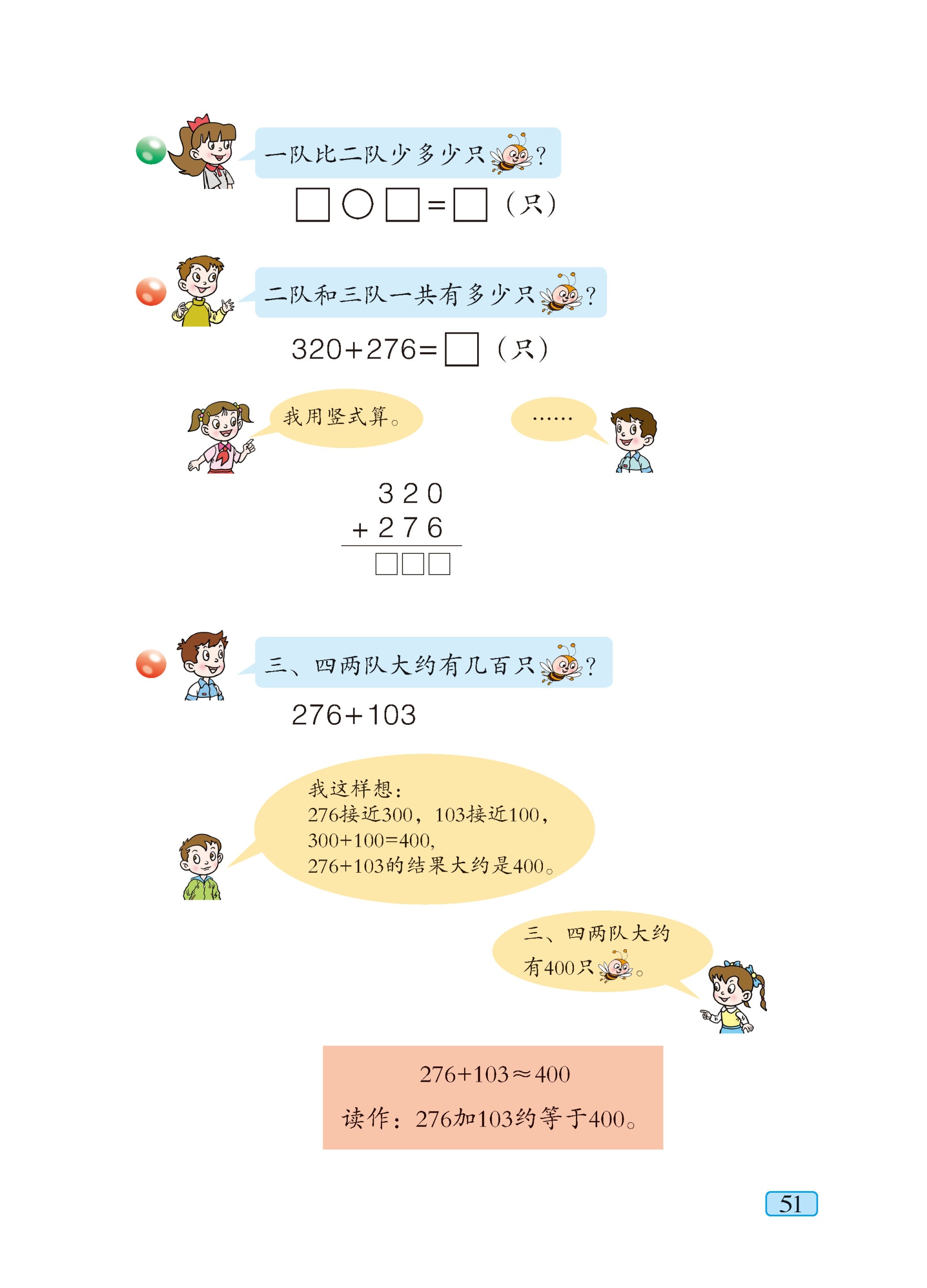 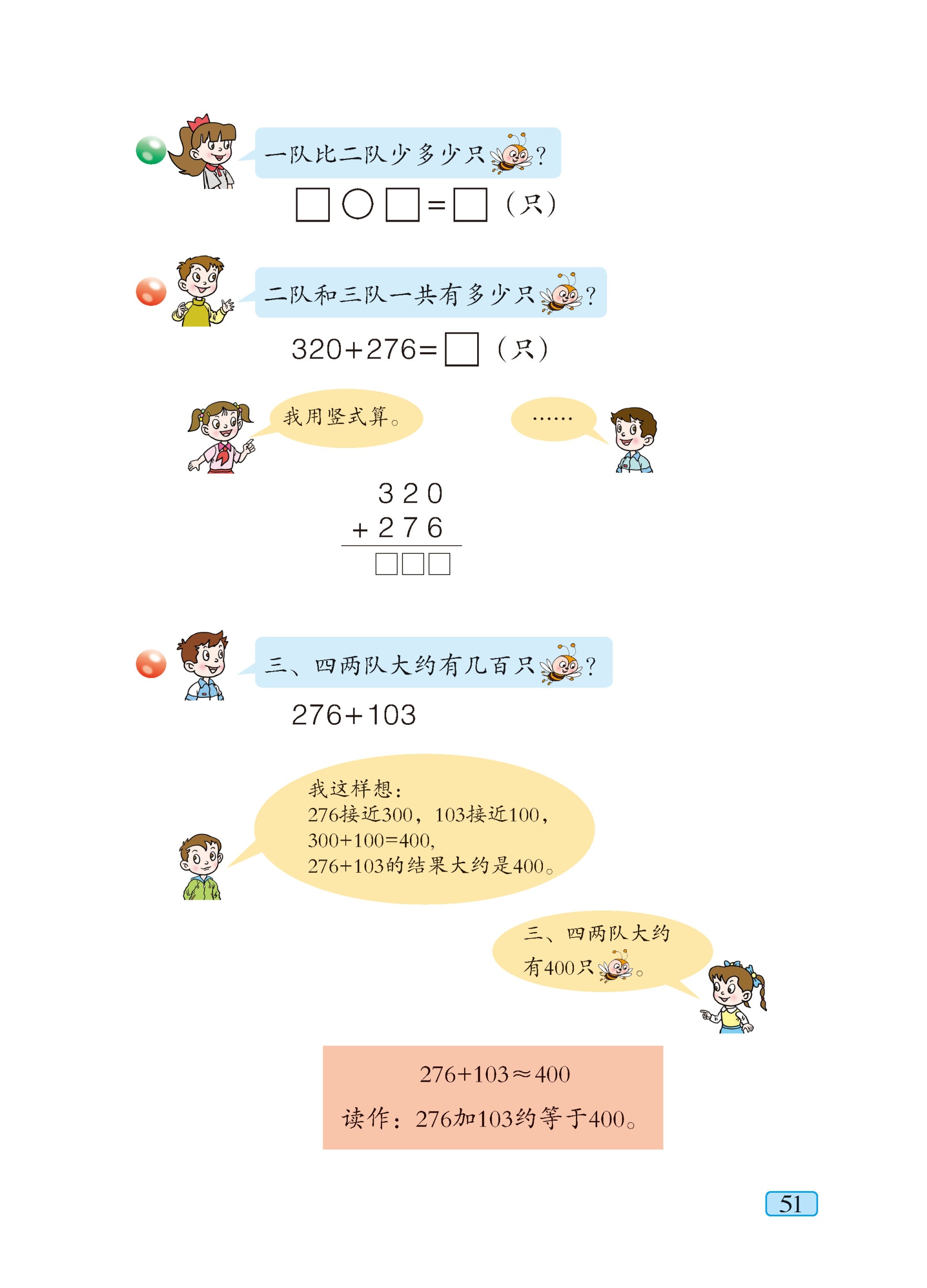 二队有210只
一队有320只
新知探究
动动脑
530
320 + 210 =             （只）
3个百加2个百是5个百
2个十加1个十是3个十
5个百加3个十是530
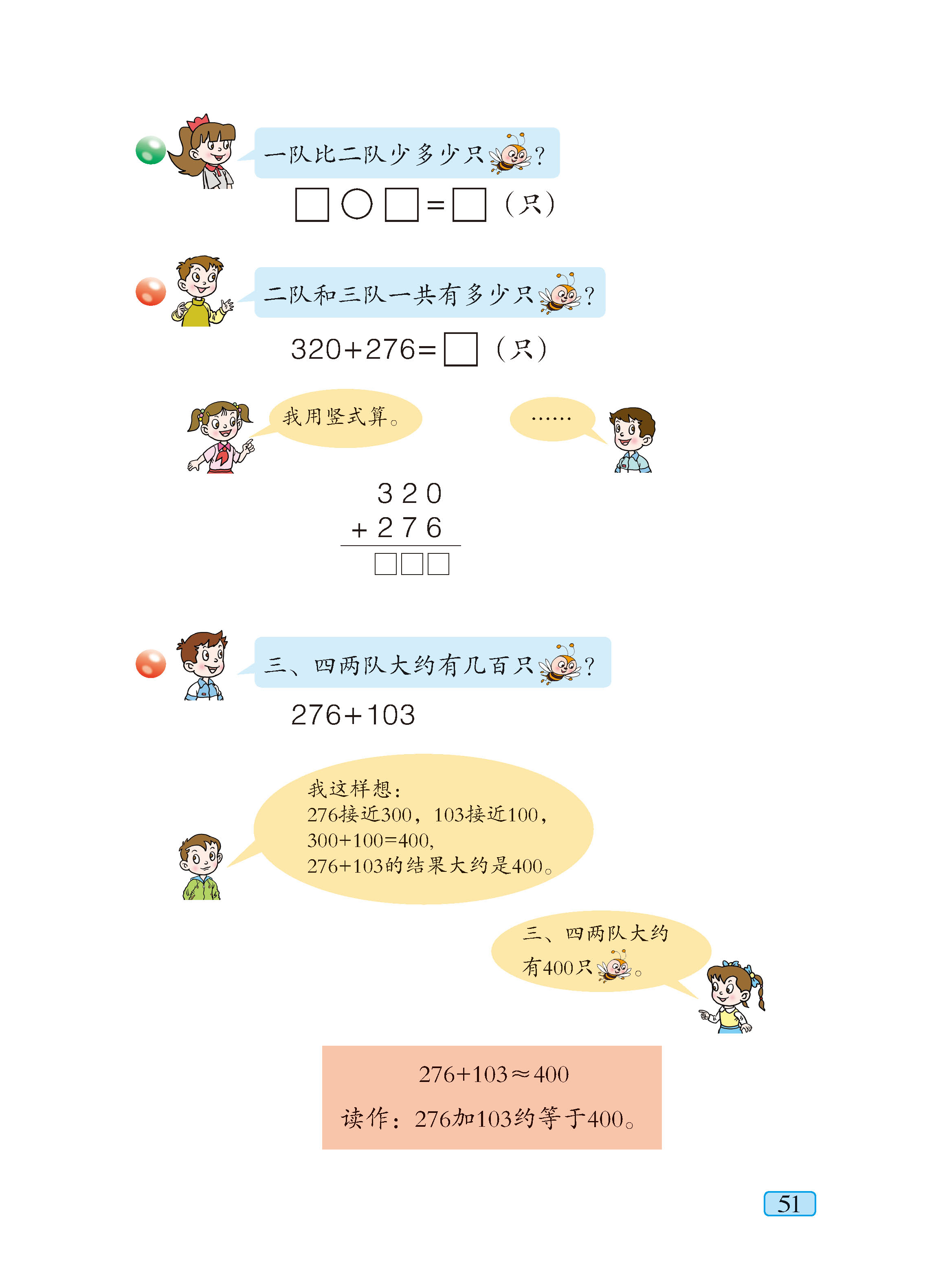 （1）一队和二队一共有多少只           ？
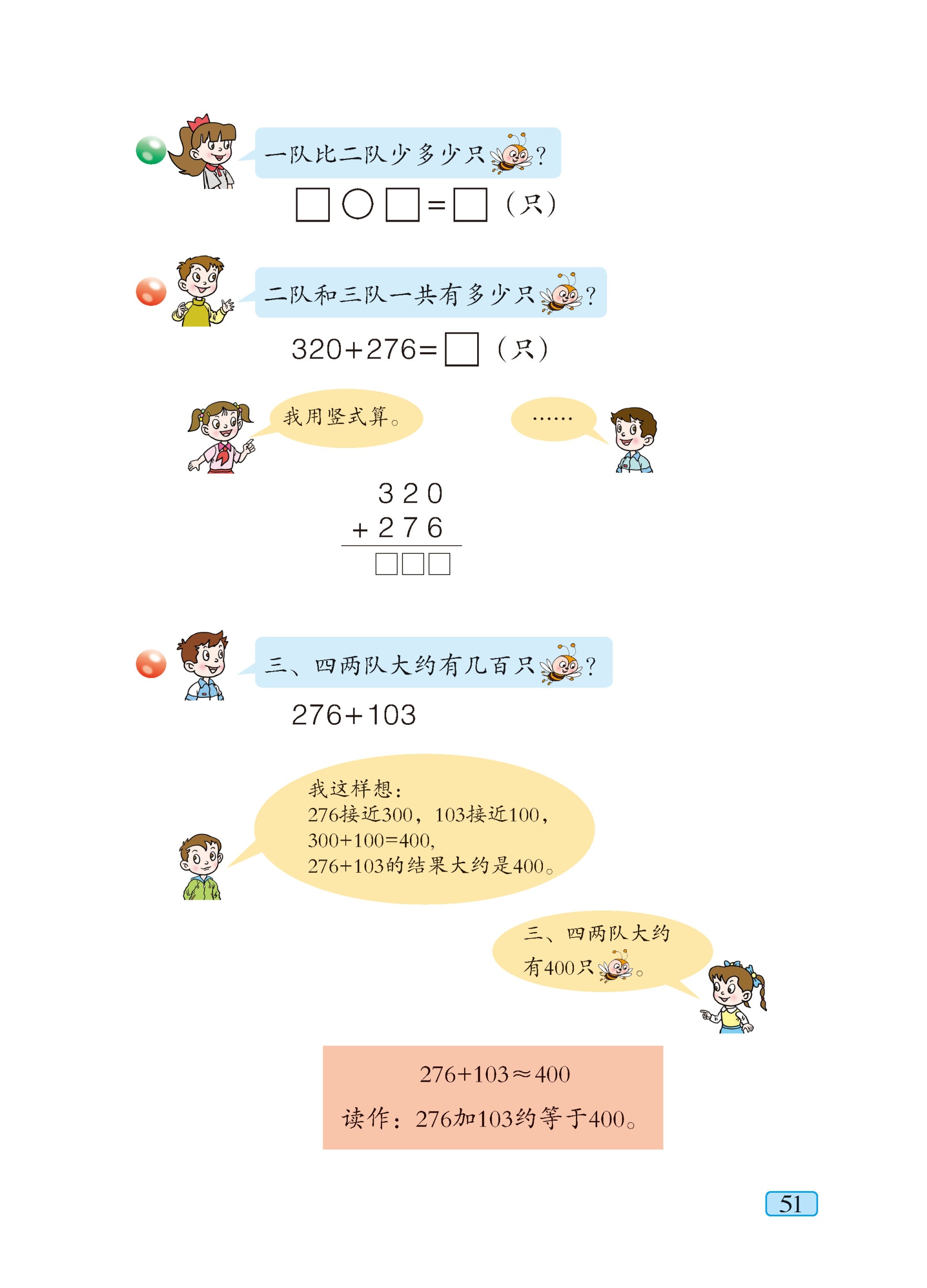 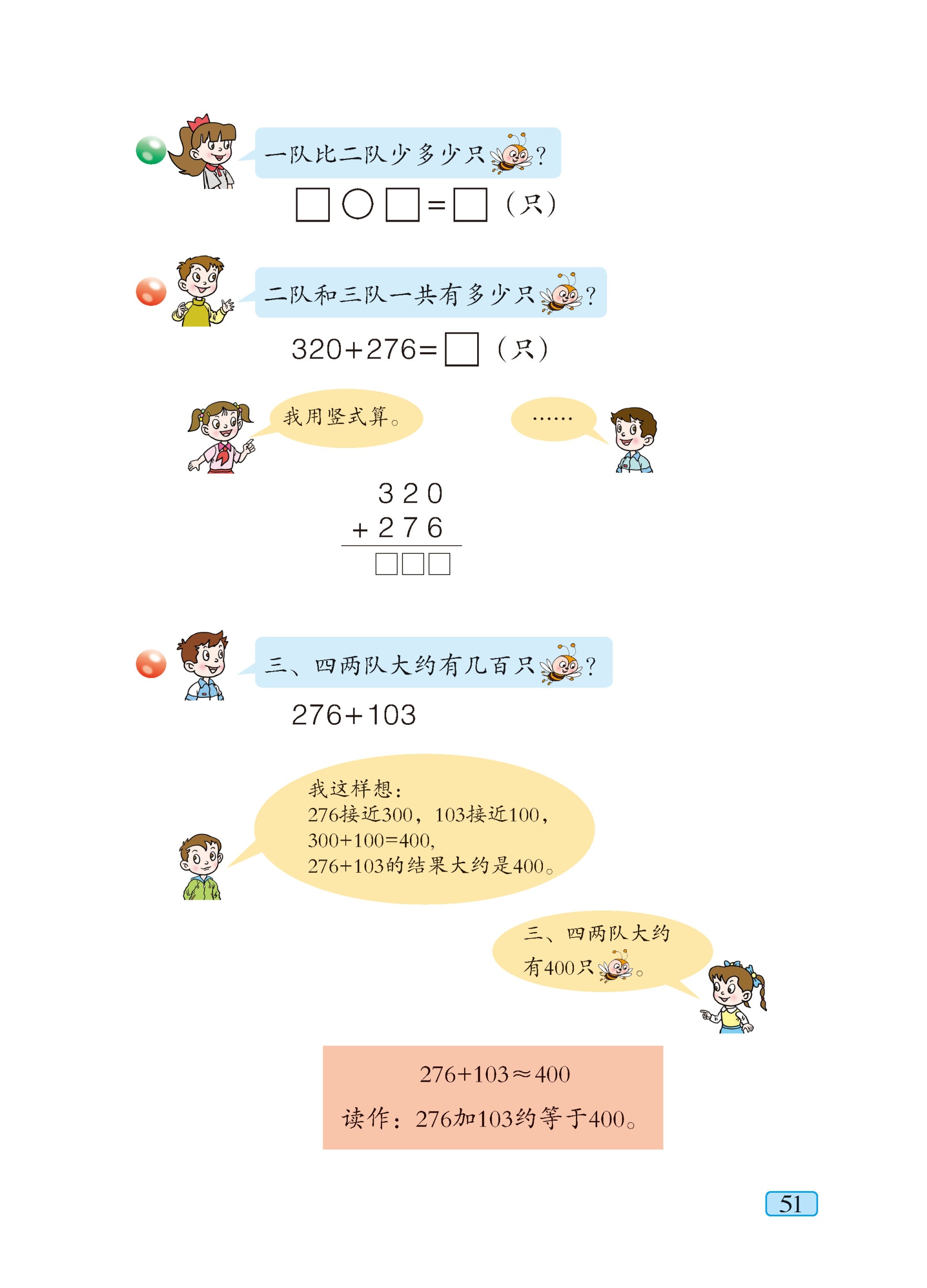 二队有210只
一队有320只
新知探究
动动脑
530
320 + 210 =               （只）
32个十加21个十等于53个十
53个十是530
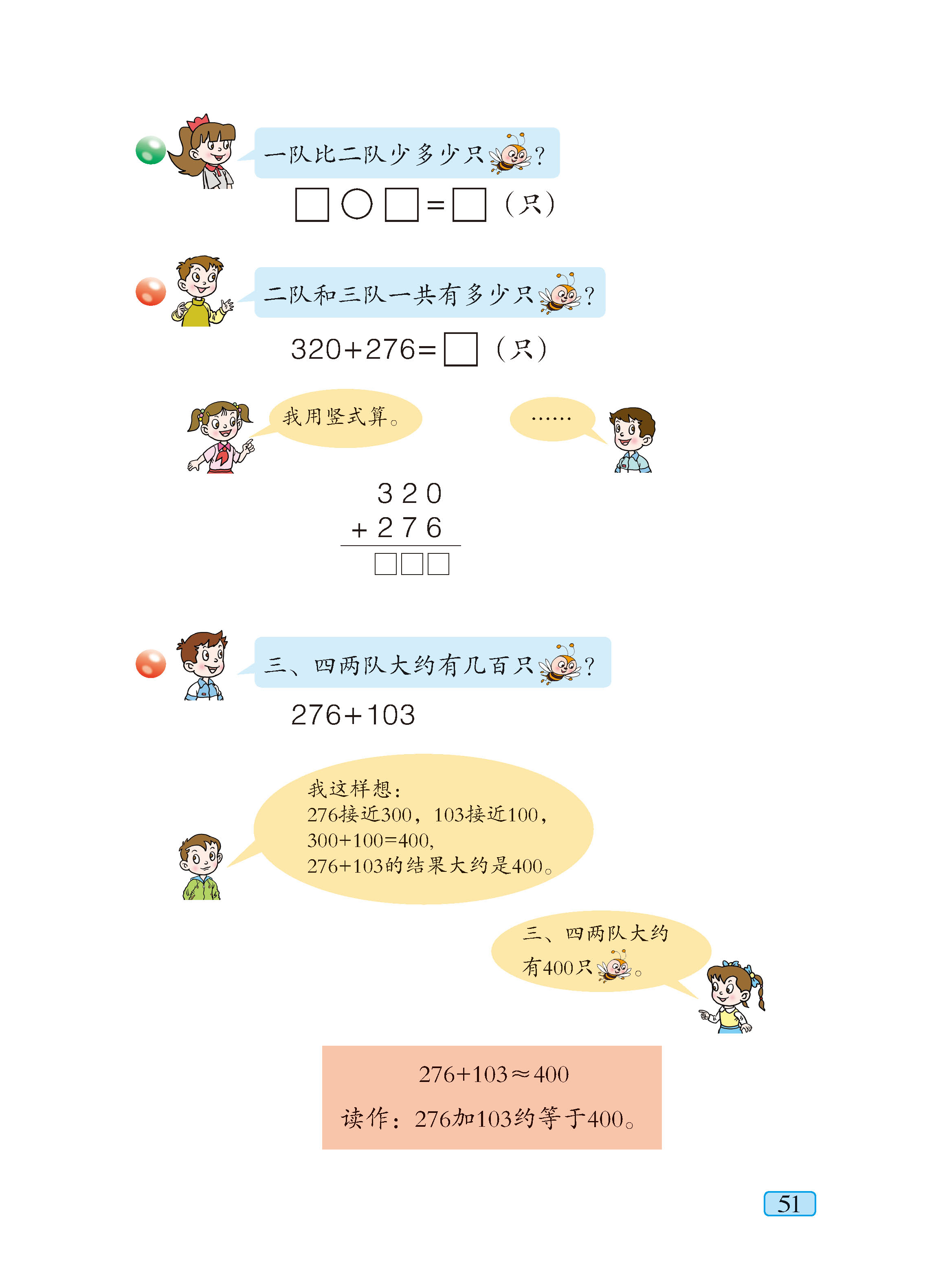 （1）一队和二队一共有多少只           ？
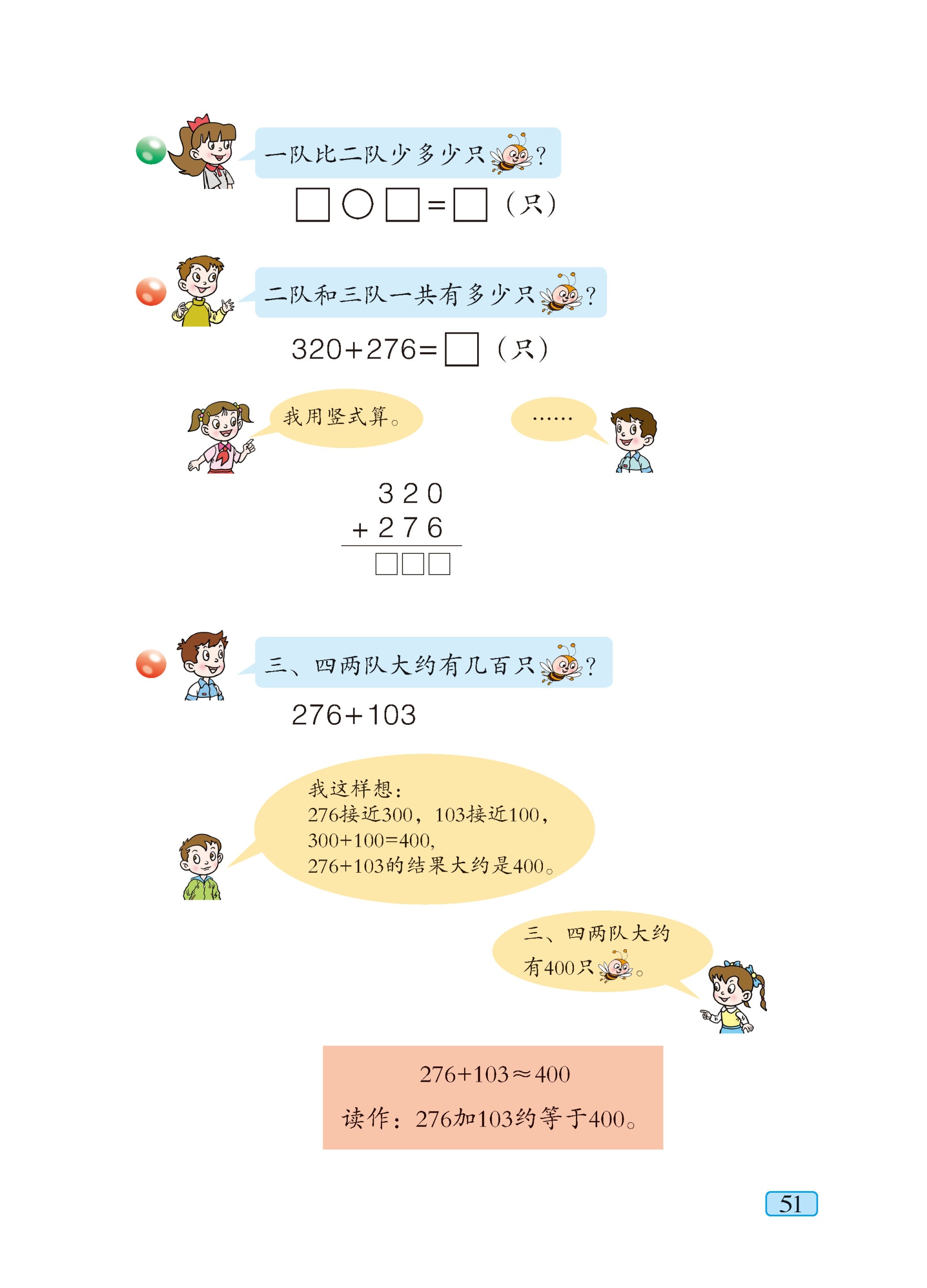 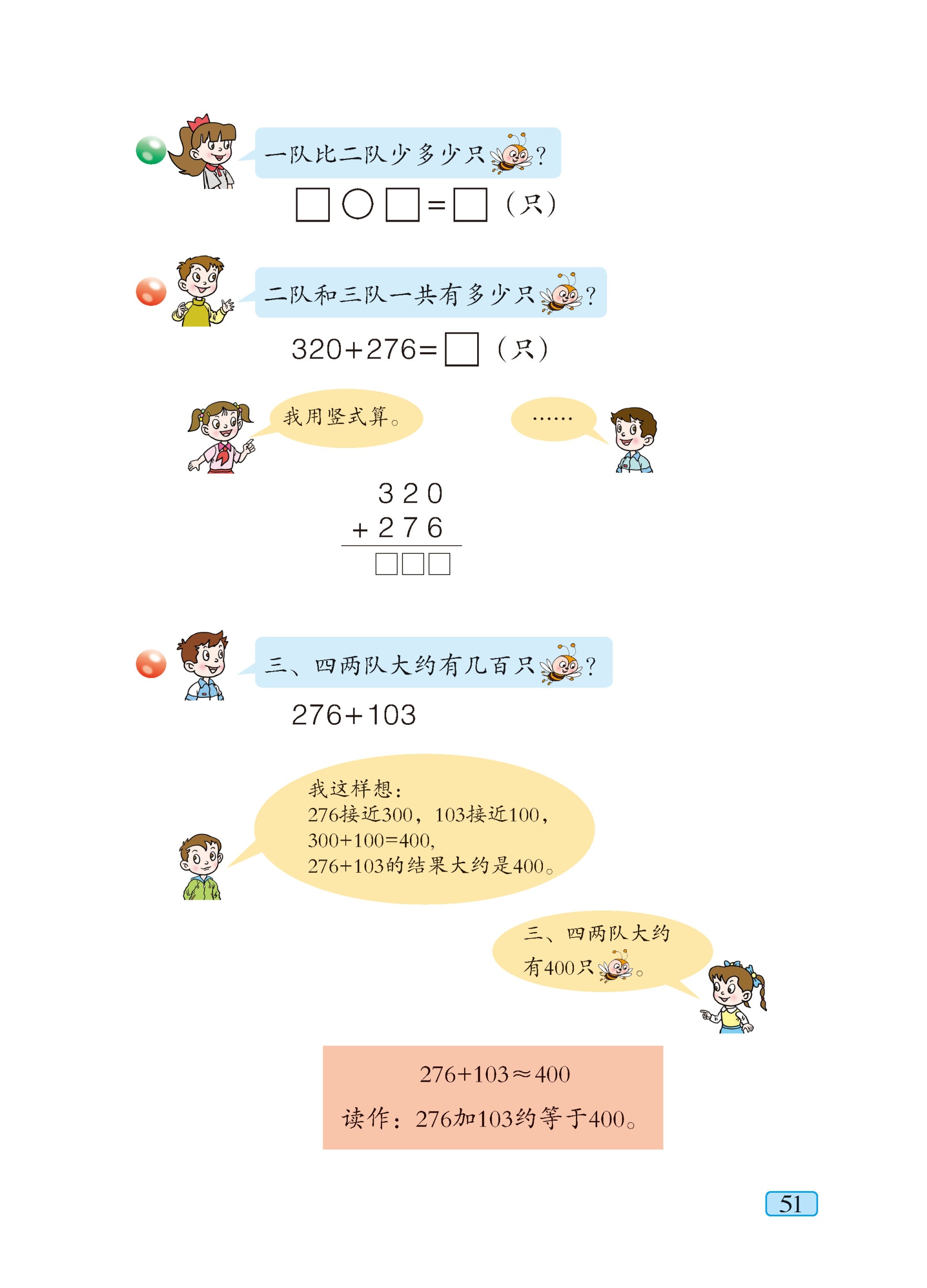 二队有210只
一队有320只
新知探究
动动脑
530
320 + 210 =               （只）
百
位
十
位
个
位
3
2
0
1
0
2
+
5
3
0
新知探究
下面三种方法，你喜欢哪种？为什么？
320 + 210 =                 （只）
530
C.
A.
3个百加2个百是5个百
2个十加1个十是3个十
5个百加3个十是530
百
位
十
位
个
位
B.
32个十加21个十等于53个十
53个十是530
3
2
0
1
0
2
+
5
3
0
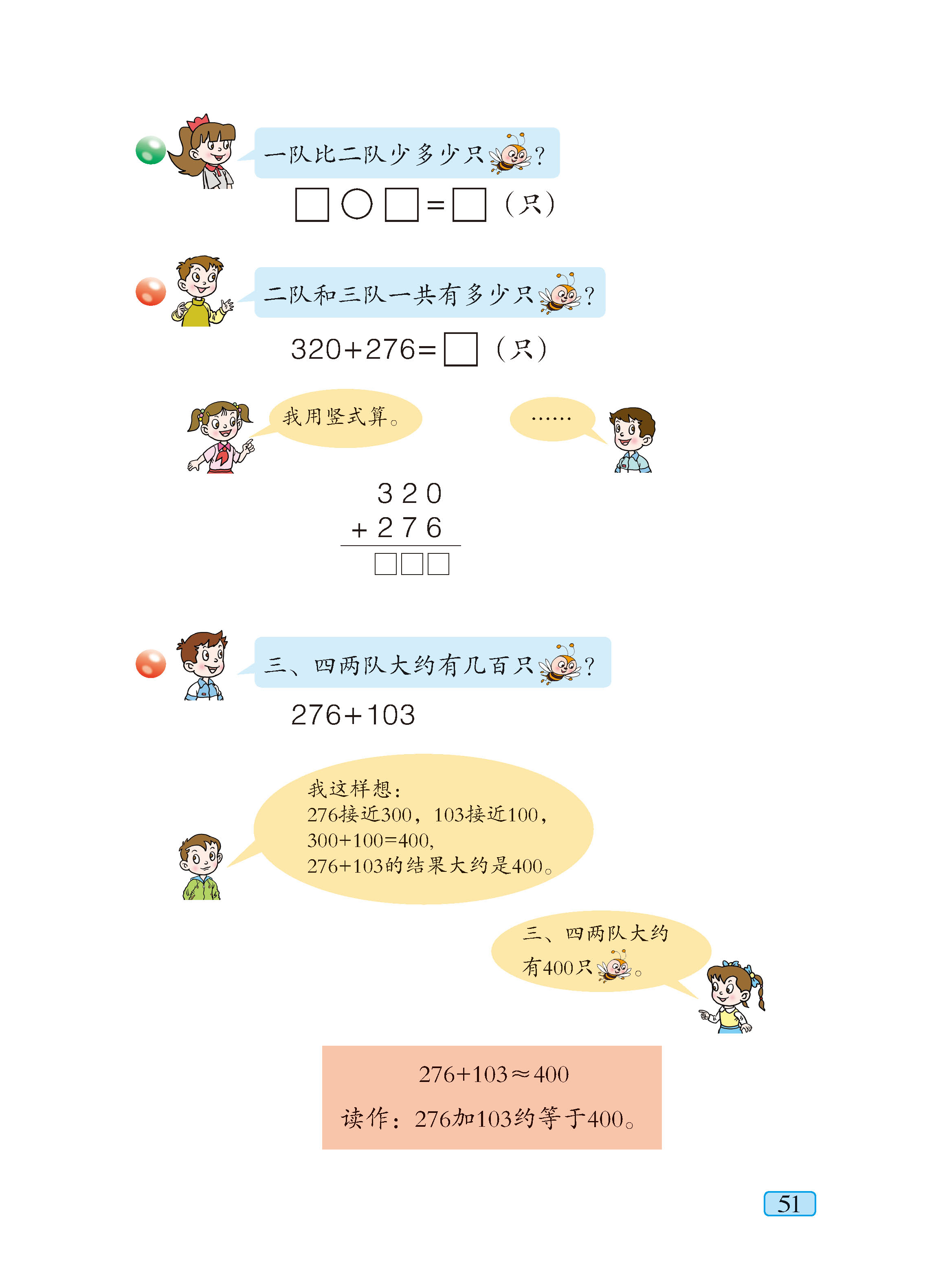 （2）二队和三队一共有多少只           ？
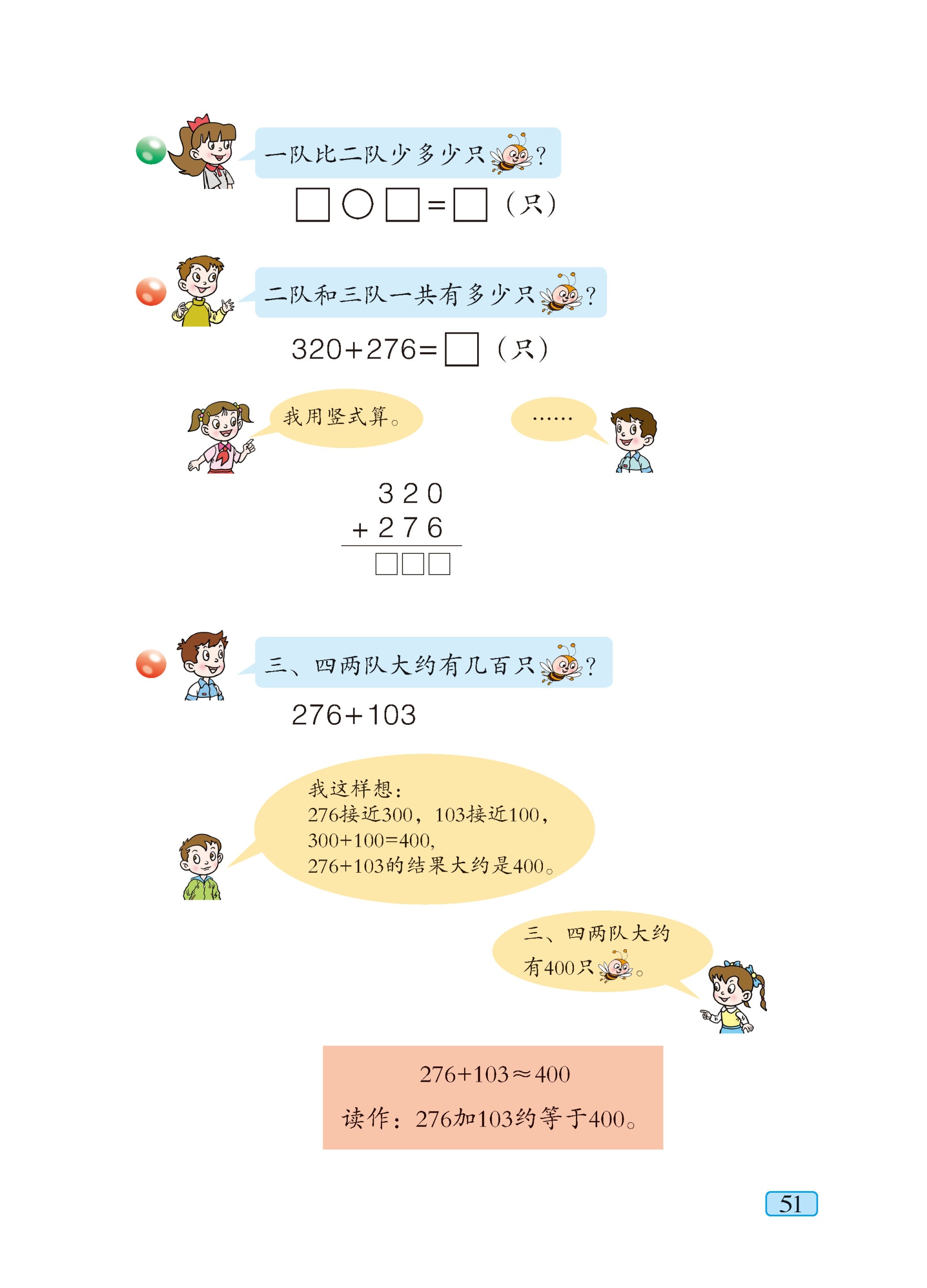 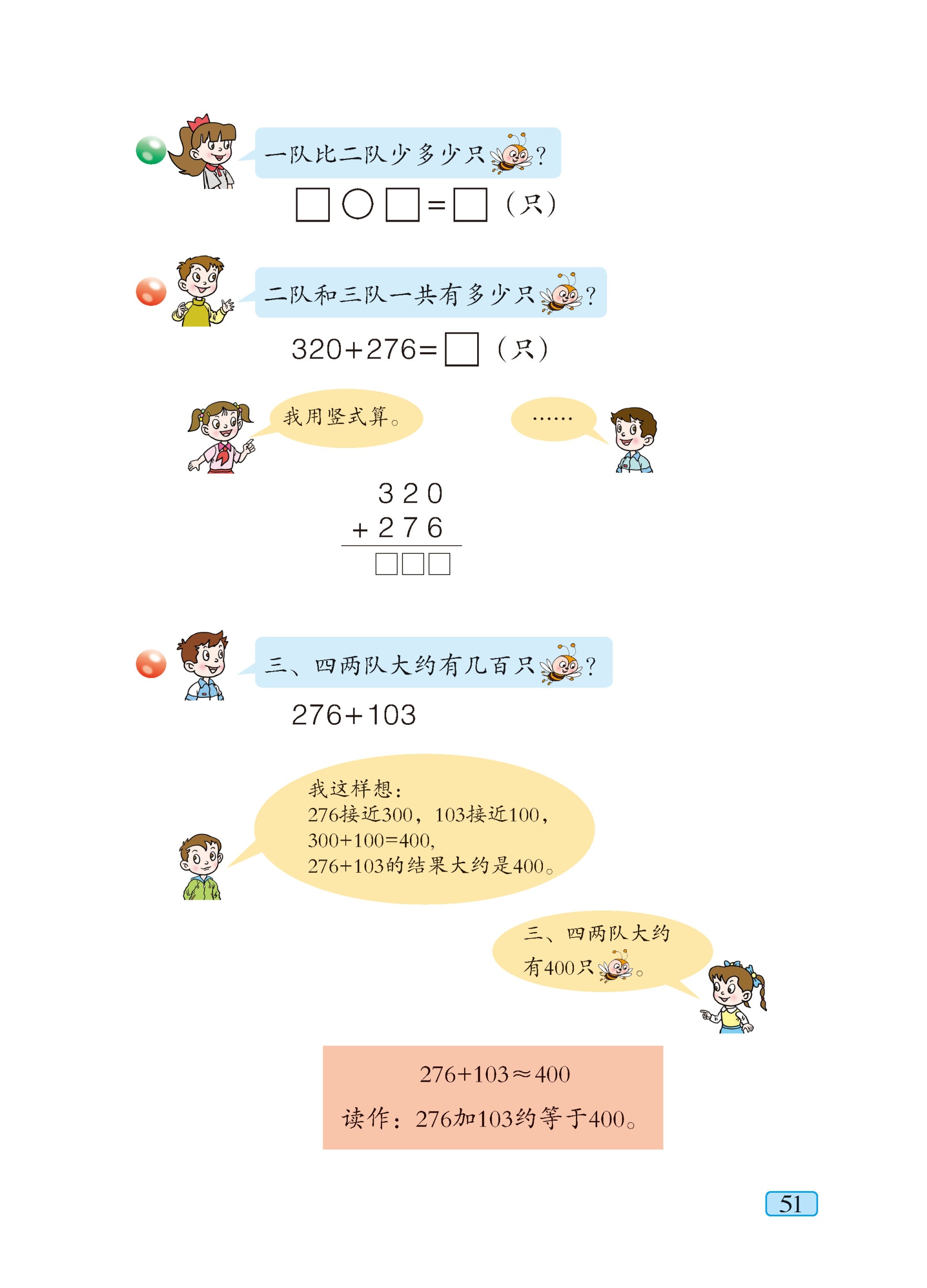 三队有86只
二队有210只
新知探究
动动脑
210 + 86 =               （只）
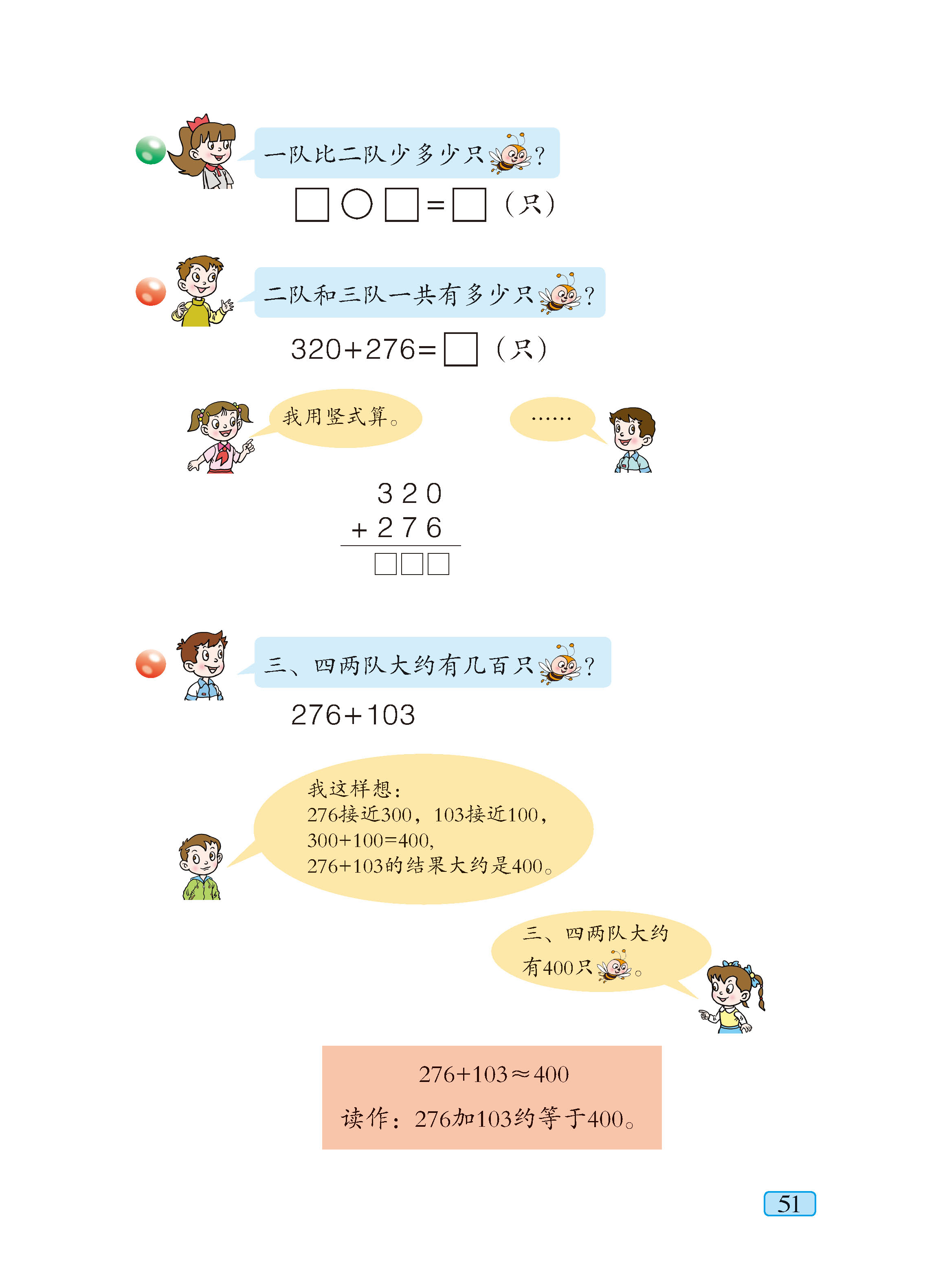 （2）二队和三队一共有多少只           ？
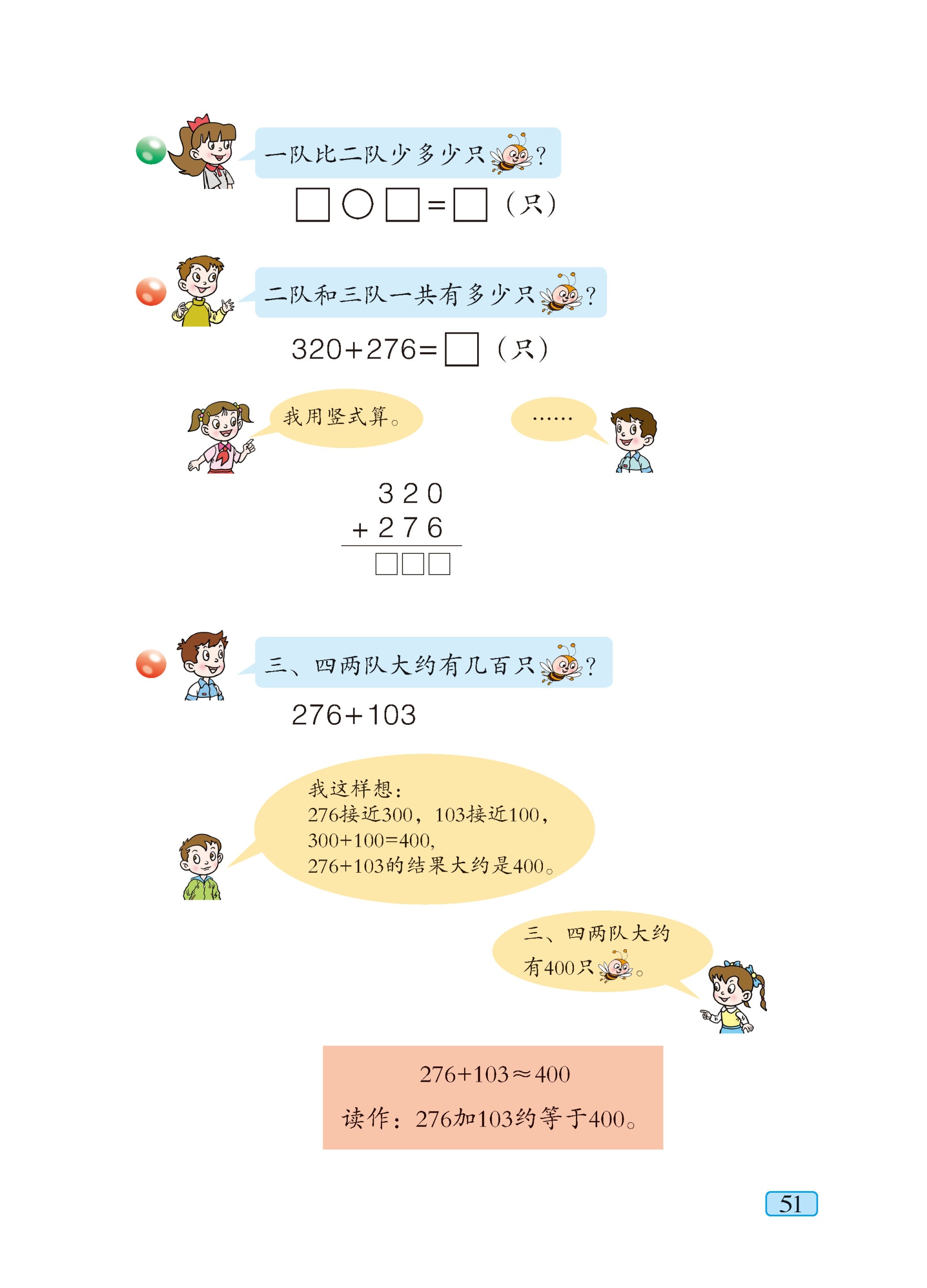 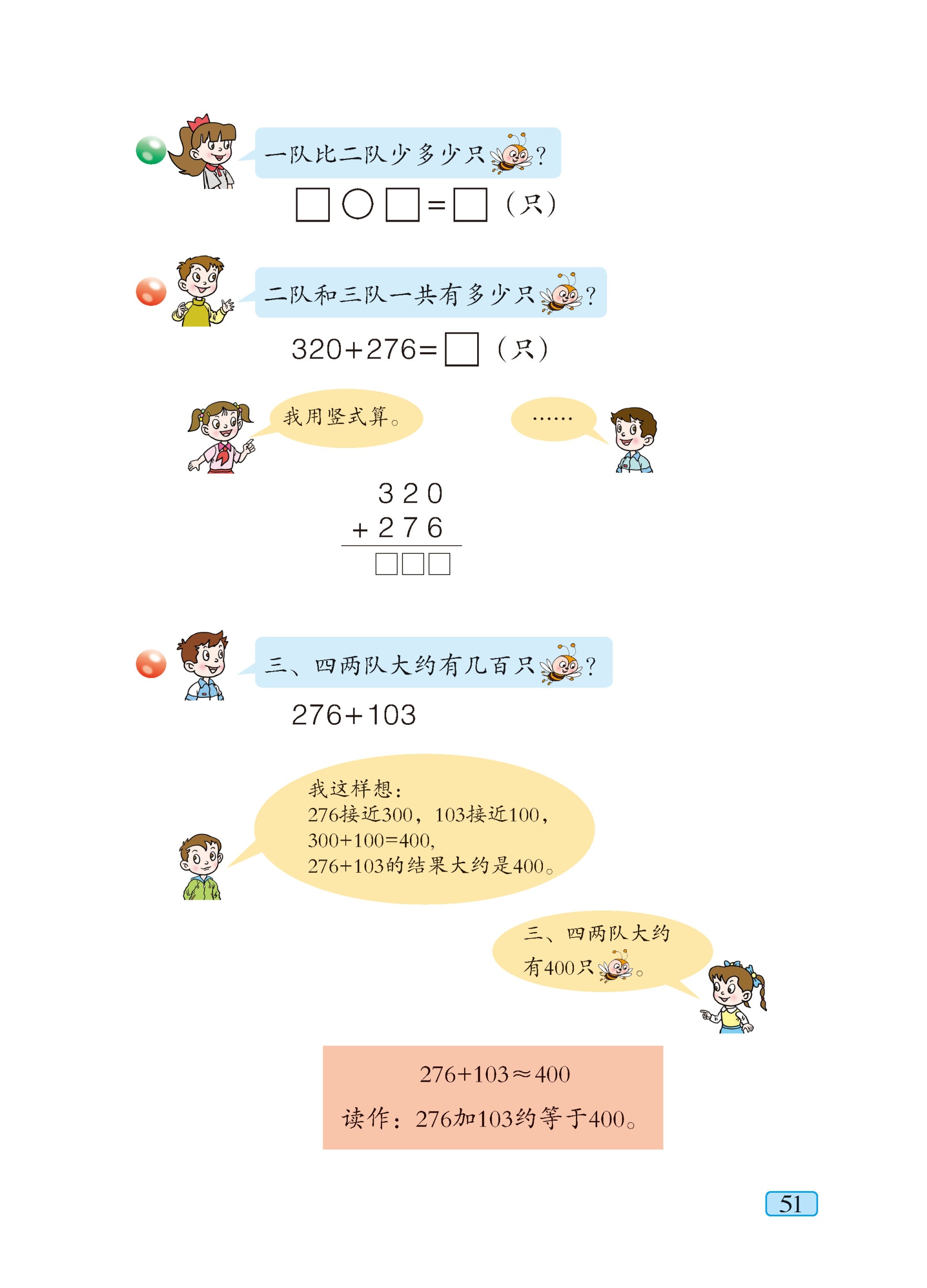 三队有86只
二队有210只
新知探究
动动脑
210 + 86 =               （只）
296
百
位
十
位
个
位
想一想，计算时应注意什么？
2
1
0
8
6
+
2
9
6
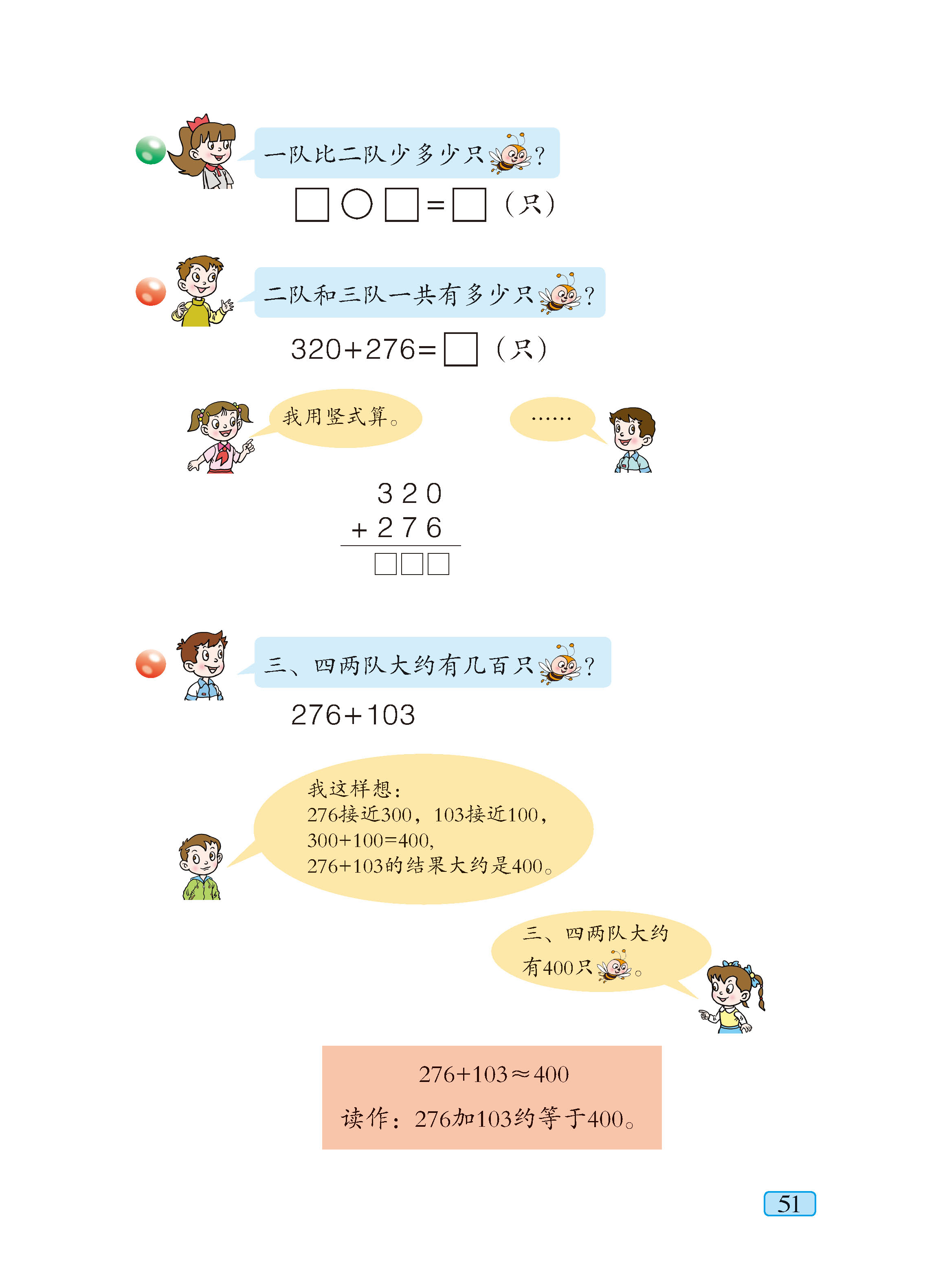 （2）二队和三队一共有多少只           ？
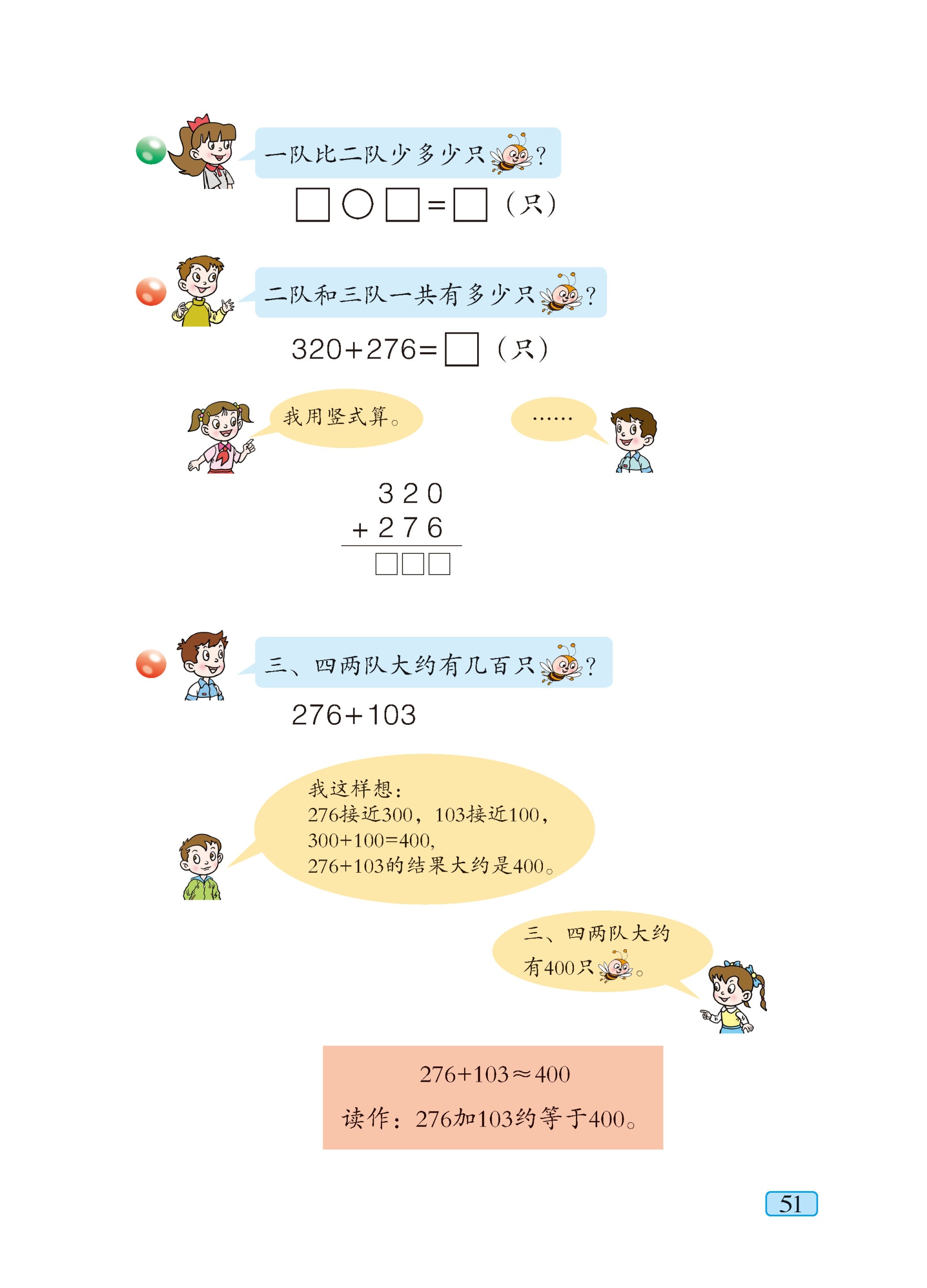 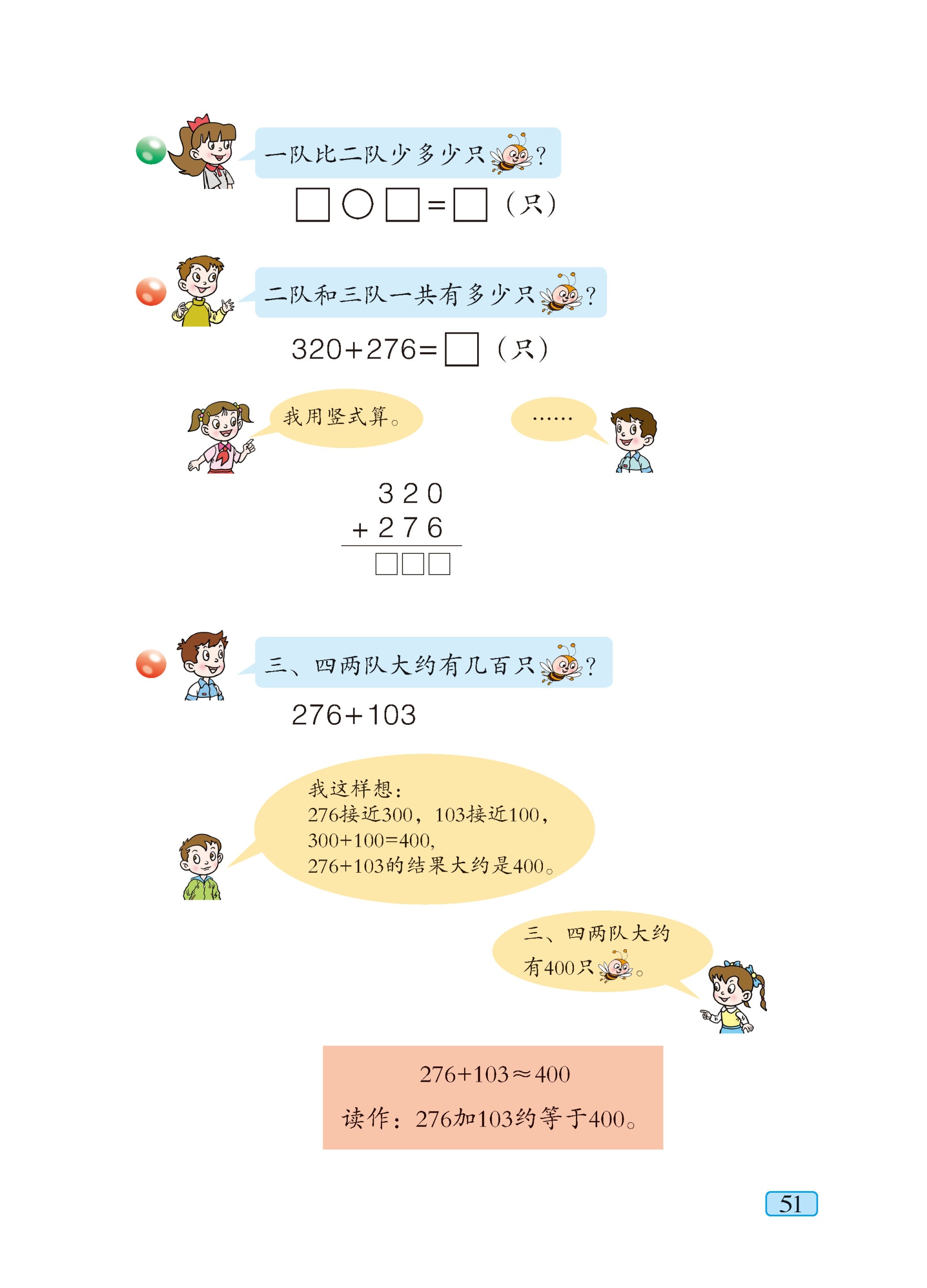 三队有86只
二队有210只
新知探究
动动脑
210 + 86 =               （只）
296
想一想，计算时应注意什么？
百
位
十
位
个
位
2
1
0
相同数位要对齐。
8
6
+
2
9
6
新知探究
中国部分动物种数统计表
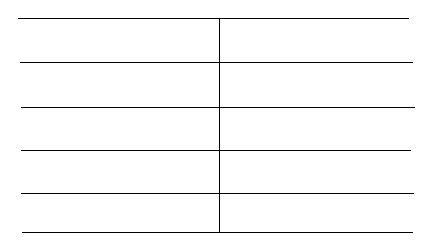 类群
已知种数
试一试
哺乳类
581
爬行类和两栖类一共有多少种?
鸟类
1244
爬行类
376
两栖类
284
新知探究
中国部分动物种数统计表
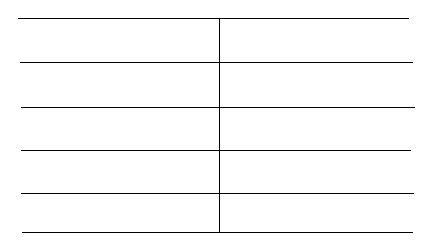 类群
已知种数
试一试
哺乳类
581
爬行类和两栖类一共有多少种?
鸟类
1244
376 + 284
爬行类
376
两栖类
284
同学们，你能估算一下吗？
376最接近哪个整百数?
284最接近哪个整百数?
新知探究
中国部分动物种数统计表
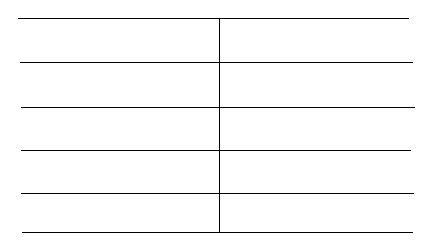 类群
已知种数
试一试
哺乳类
581
爬行类和两栖类一共有多少种?
鸟类
1244
376 + 284
爬行类
376
两栖类
284
同学们，你能估算一下吗？
376最接近哪个整百数?
(400)
284最接近哪个整百数?
(300)
新知探究
376+284=
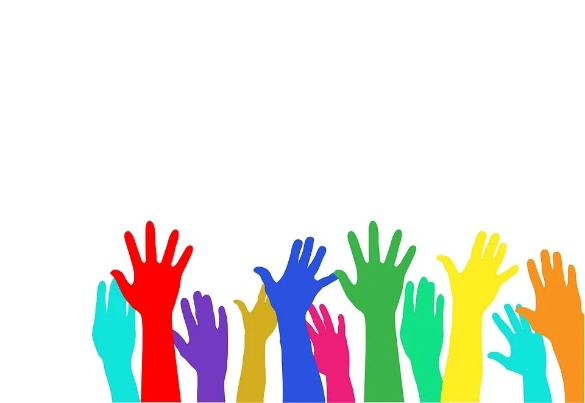 3  7  6
＋　 2  8  4
———————————
新知探究
660（种)
376+284=
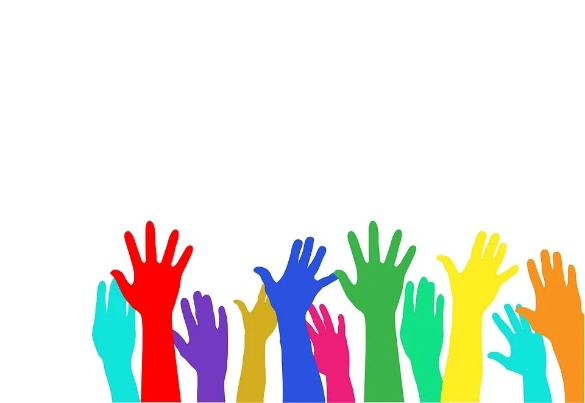 3  7  6
＋　 2  8  4
１
１
———————————
6
6
0
新知探究
660（种)
376+284=
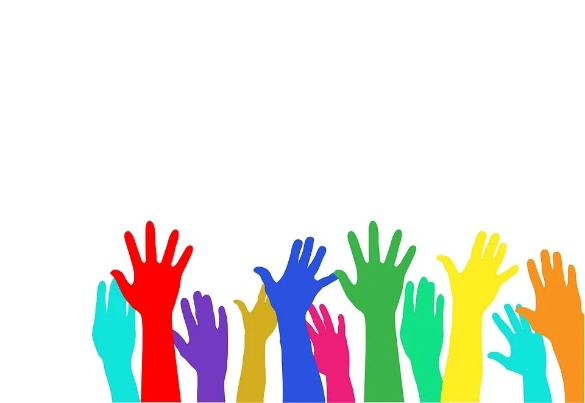 3  7  6
＋　 2  8  4
１
１
———————————
6
6
0
三位数加三位数进位加法的计算方法：
新知探究
660（种)
376+284=
3  7  6
＋　 2  8  4
１
１
———————————
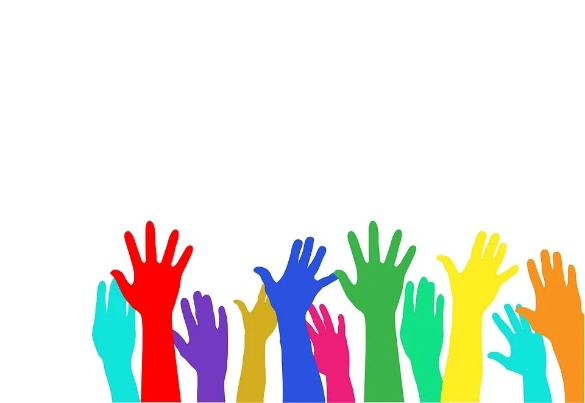 6
6
0
三位数加三位数进位加法的计算方法：
1.相同数位对齐。
2.从个位加起。
3.哪一位上的数相加满十就向前一位进1。
新知探究
牛刀小试
475+126
638+93
697+235
986+114
169+450
532+407
619
939
601
932
1100
731
新知探究
牛刀小试
697+235
475+126
638+93
986+114
169+450
532+407
课堂练习
1.在〇里填上“>”、“<”或“=”。
347+52〇108+741       538+121〇542+98      500+128〇300+128     356+47〇489－86
【答案】
<； >； >； =
【解析】
根据三位数加两、三位数笔算的计算方法计算圆圈左边和右边，再比较大小。
课堂练习
2.数学诊所。
       １８７　　　　　　　　  ４７　　　　　　　　　
＋   ４１６　　　　　　　＋  ３０９　　　　　　　
       ５９３　　　　　　　　  ７７９　　　　　　　　　
      (         )                            (         )
【答案】
603；356
【解析】 
第一题忘记进一了，第二题数位不对齐。
课堂练习
3.计算下面各题。
231＋468＝　　　　　　　　　　567＋498＝

925+456 = 　　　　　　　　       807+118＝
【答案】
699，1065， 1381 ， 925
【解析】
本题考查“笔算三位数加三位数”，笔算加减法时要注意，相同数位要对齐，从个位算起。
课堂练习
4.选择 。
（1）养殖场养了120只公鸡，母鸡比公鸡多40只，一共养了多少只鸡？正确算式是（   ）。
A、120+40        B、120+40+120         C、120-40

（2）（　）比276多198。
A、78 　　　　  B、474　　　　C、374 　　　D、464
【答案】
B；B
【解析】
求一共养了多少只鸡，用公鸡的只数加上母鸡的只数，公鸡已知，母鸡未知需要先计算120+40 ，再用结果加上120，因此选B；计算276加198即可。
课堂练习
5.三年级有203人，四年级有275人，三、四年级一共有多少人？
【答案】
203+275=478（人）
答：三、四年级一共有478人。
【解析】
根据题意，三年级有203人，四年级有275人，三、四年级一共有多少人用203+275。
小   结
相同的数位要
对齐
百位相加等和的百位
从个位算起
十位相加等和的十位
个位相加等和的个位
三位数加三位数
（不进位）
小   结
相同的数位要
对齐
验算换位置
从个位算起
满十要进一
同位相加
三位数加三位数
（进位）
巩固练习
1.水果店上午卖出318千克荔枝，下午卖出276千克，一共卖出多少千克？
【答案】
318+276=594（千克）
答：一共卖出594千克。
【解析】
根据题意，求一共卖出多少千克，用上午卖出的318千克荔枝加上下午卖出的276千克，列式318+276。
巩固练习
2.二年级有男生447人，女生551人。二年级有多少人？
【答案】
447+551=998（人）
答：二年级有998人。
【解析】
根据题意，二年级有男生447人，女生551人。二年级总人数用男生人数加上女生人数。
巩固练习
3. 学校买来一批图书，借给同学们348本后，还剩下152本，后来又买来560本，学校两次共买来多少本图书？
【答案】
348+152+560
=500+560
=1060（本）
答：学校两次共买来1060本图书。
【解析】
先计算出第一次买来的图书的本数，即348+152=500本，再据加法的意义，即可得解。
巩固练习
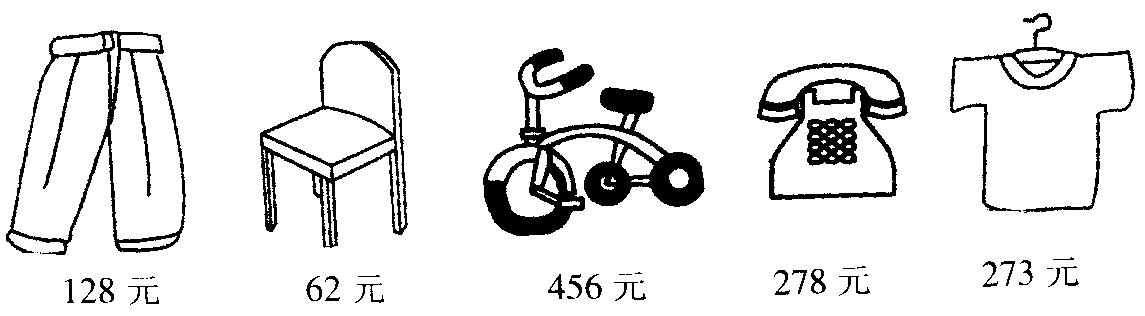 4.
 

（1）买一条裤子和一件衣服共花多少钱？

（2）一部电话和一个凳子共多少钱？

（3）买一辆自行车和一部电话600元钱够吗？若不够，还差多少钱？
巩固练习
【答案】
（1）128+273=401（元）
答：买一条裤子和一件衣服共花401元。
（2）278+62=340（元）
答：一部电话和一个凳子共340元。
 （3）456+278=734（元），734>600，不够，734-600=134（元）
答：买一辆自行车和一部电话600元钱不够，还差134元。
【解析】
根据题意，本题根据所给图上的价格进行计算买一条裤子和一件衣服共花128+273=401（元）；一部电话和一个凳子共
278+62=340（元）；买一辆自行车和一部电话456+278=734（元），734>600，所以不够。
巩固练习
5.看下图，从西村到东村有几条路，走哪条路最近，近多少米？
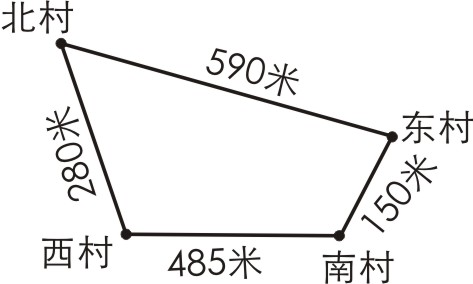 巩固练习
【答案】
西村经北村到东村280+590=870（米）
西村经南村到到东村485+150=635（米）
870>635，870-635=235（米）
答：从西村到东村有2条，西村经北村到东村870米，西村经南村到到东村635米，870>635，所以走西村经南村到到东村近235米。
【解析】
根据题意，从西村到东村有2 条：
（1）西村经北村到东村280+590=870（米）
（2）西村经南村到到东村485+150=635（米）870>635，所以走西村经南村到到东村近，870-635=235（米），西村经南村到到东村485+150=635（米），870>635，所以走西村经南村到到东村近，870-635=235（米），近235米。
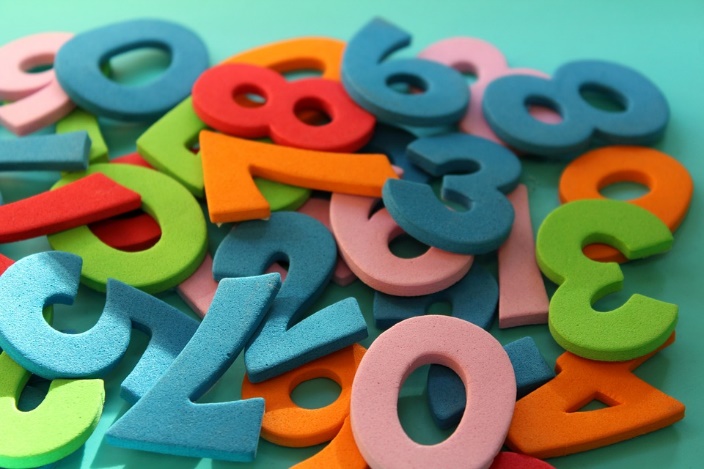 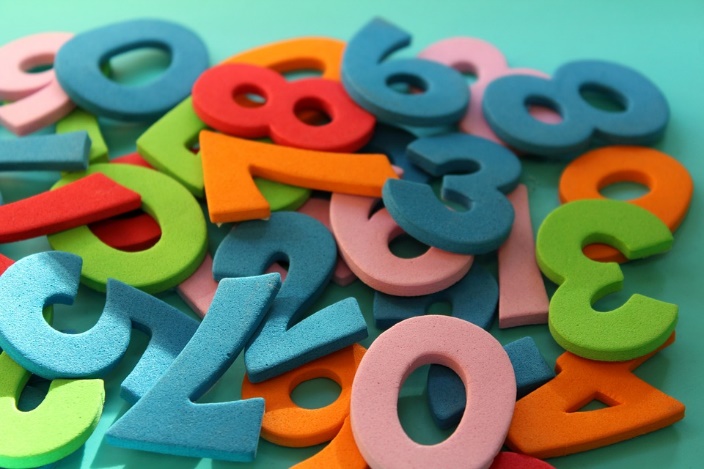 人教版小学数学三年级上册
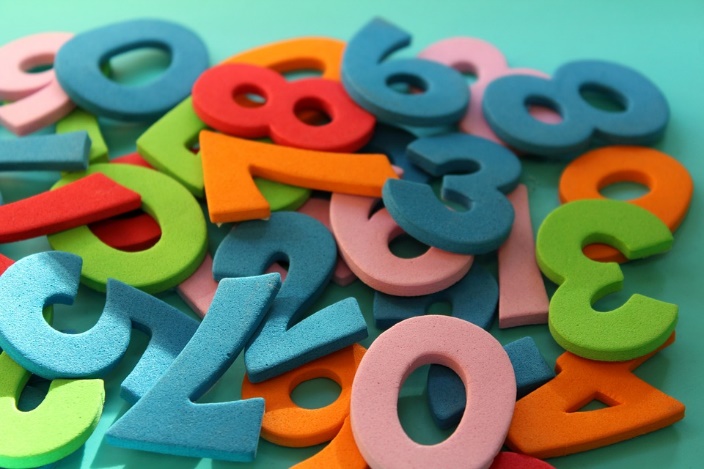 感谢你的聆听
MENTAL HEALTH COUNSELING PPT
第4单元 万以内加法和减法
讲解人：PPT818  时间：20XX